Finding Water for New Developments and it’s Impact on Housing Affordability
Water Literate Leaders
February 14th, 2024
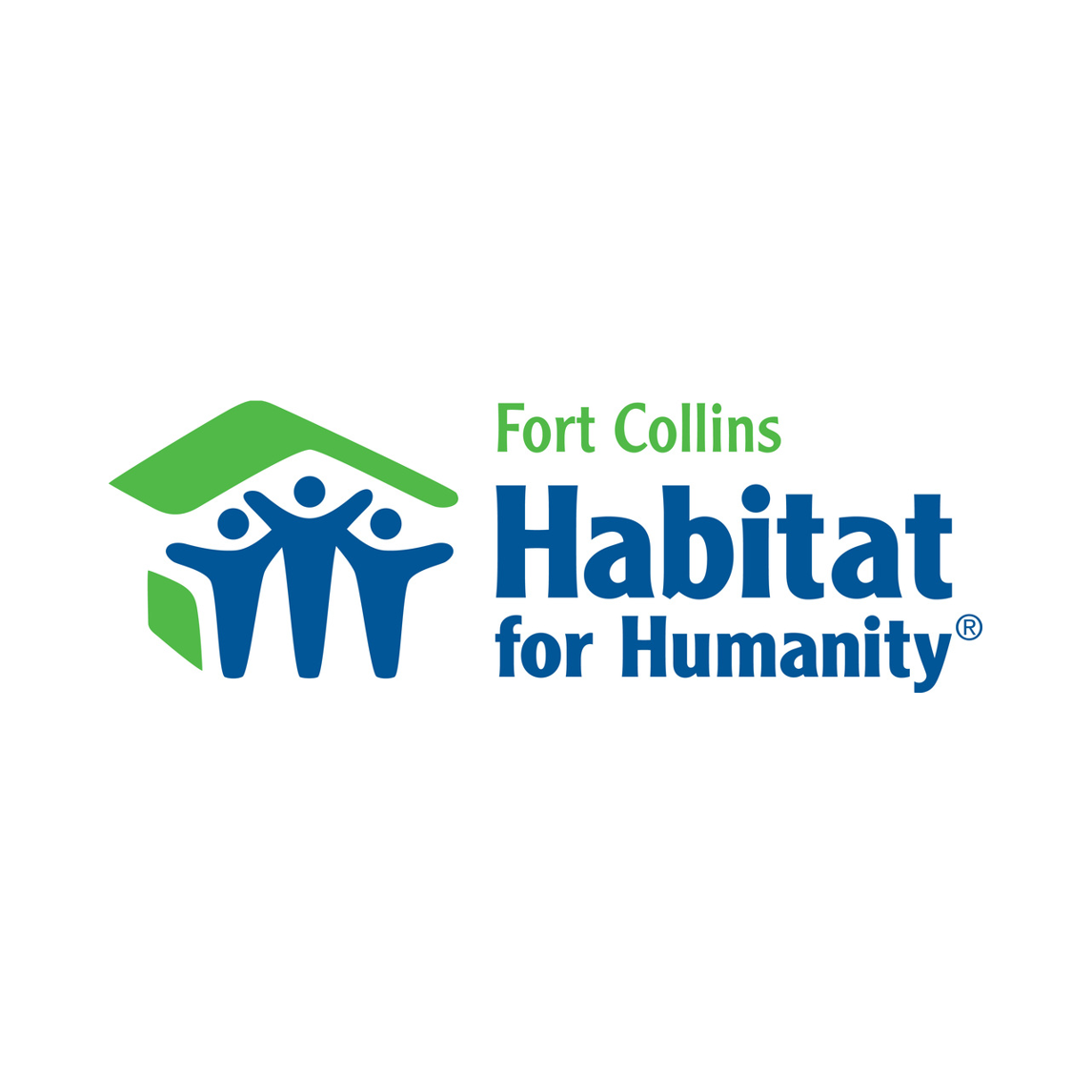 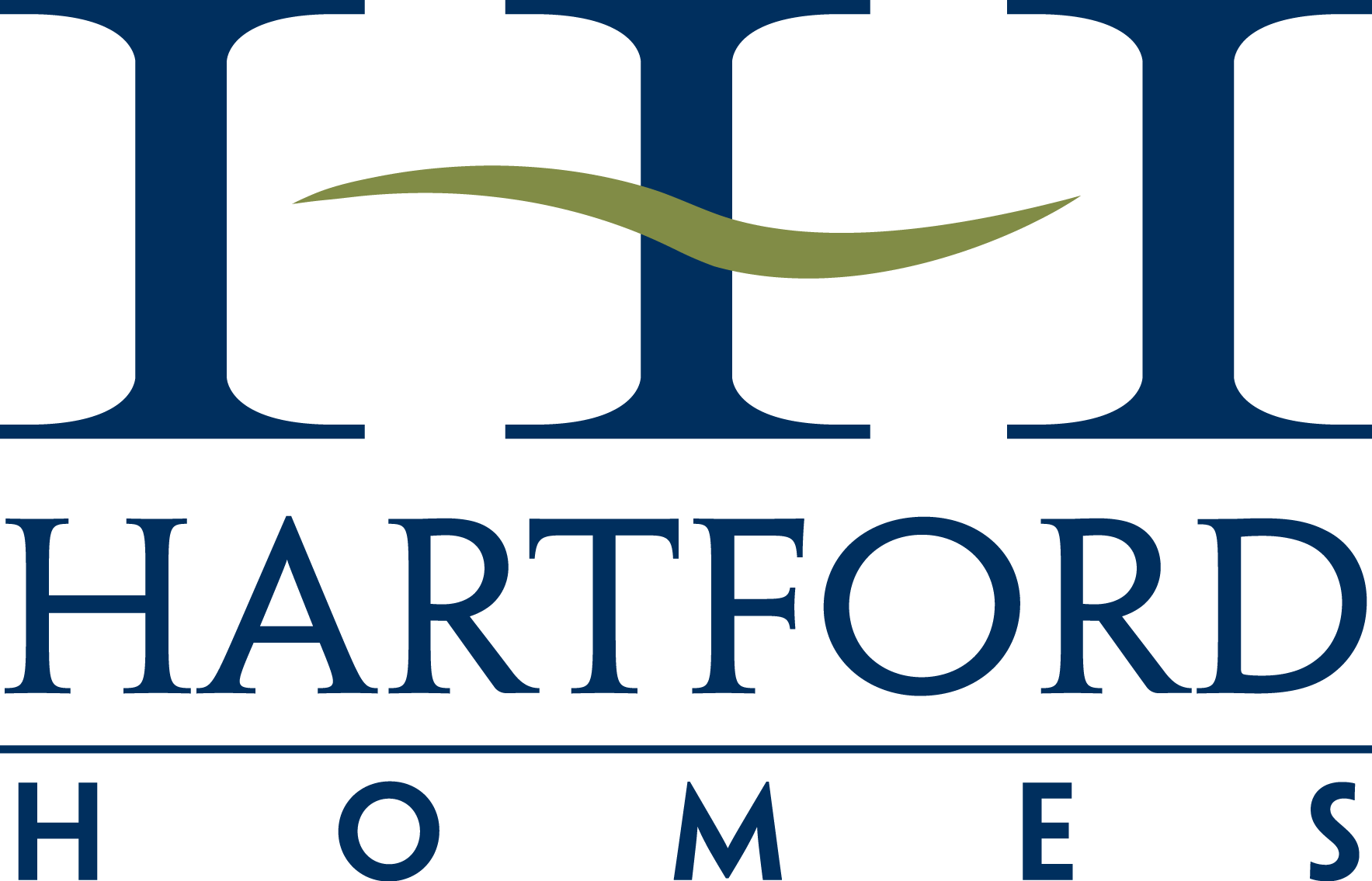 Topics Discussed today
Pricing Trends

AREAS that require water to be Brought

Process to find / acquire water

Competition

Changing Marketplace

How Does the Price of water effect Affordable Housing
What is Driving developers to think differently?
Avg. $/Share = $60,000
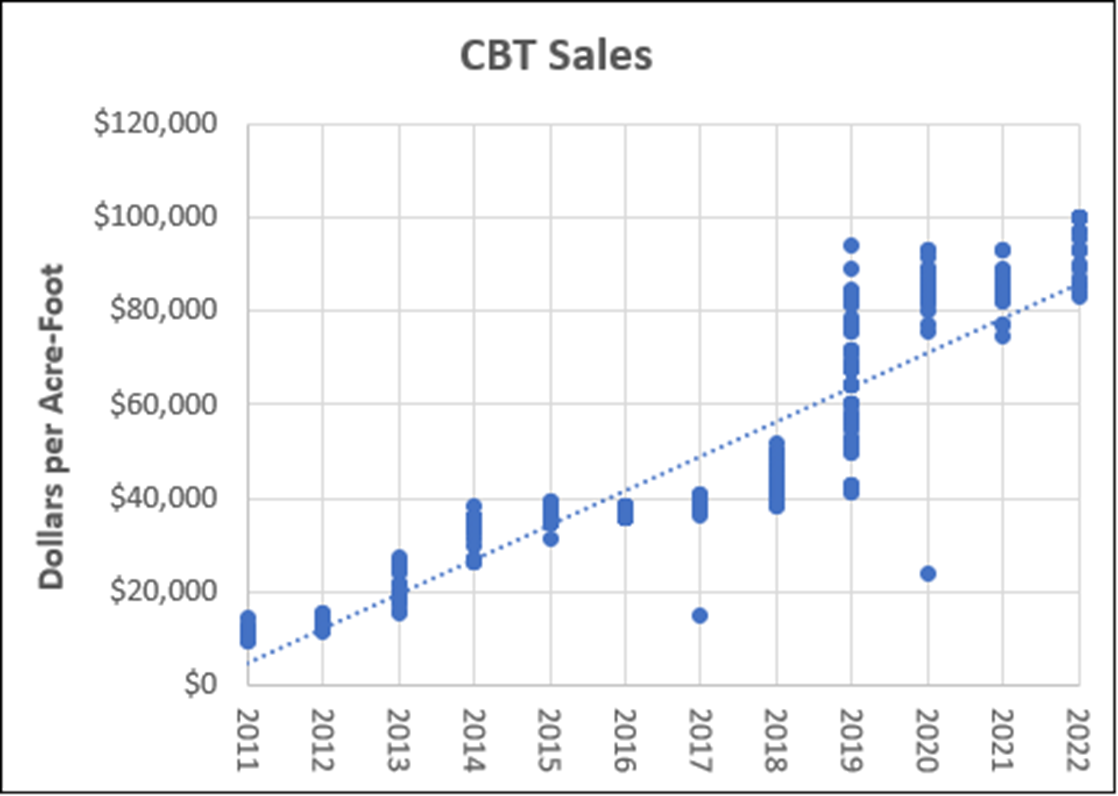 Avg. Yield AF Pricing (.7AF) = $ 85,714
Firm Yield AF Pricing (.5AF) = $ 120,000
Average Price per Share
Source:  WestWater Research, LLC
Historic Water supply and Storage Pricing
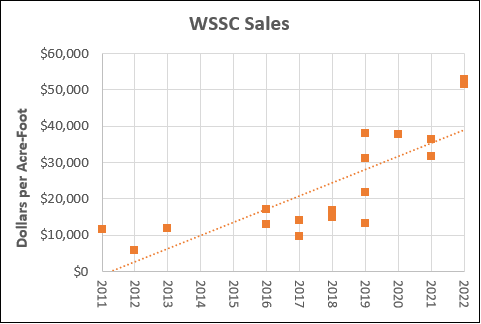 Avg. $/Share = $4,100,000
Avg. Yield AF Pricing (60 AF) = $68,333
Average Price per Acre Foot
Source:  WestWater Research, LLC, November 2022
Historic Consolidated home Supply Pricing
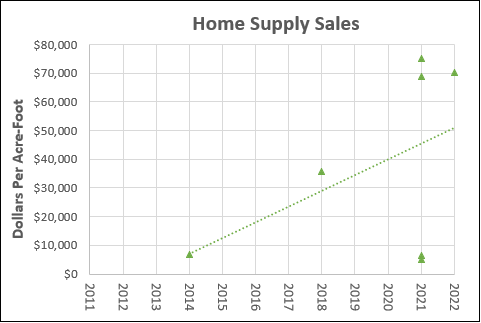 Avg. $/Share = $635,000
Avg. Yield AF (Changed Share) Pricing (8 AF) = $79,375
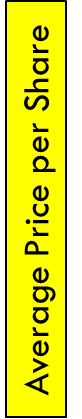 Source:  WestWater Research, LLC, November 2022
NOCO PROVIDERS requiring “Wet” water Dedication
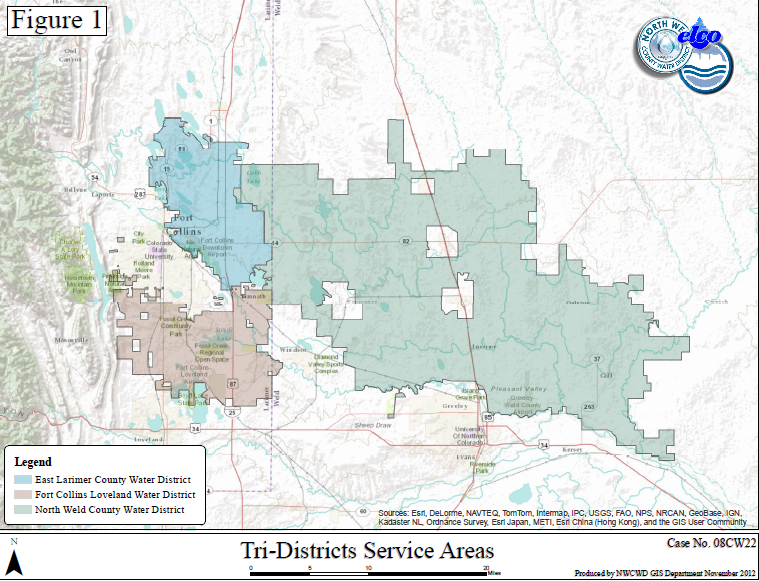 PROCESS TO FIND AND AQUIRE WATER
Understand your Need
Indoor Use
Outdoor Use
Understand What Shares work within what systems
Different Water Providers accept different shares for dedication
This is a function of can they treat it or not
Familiarize yourself with the nuisances of the dedication policies of the provider you are dedicating too
What fees are associated with the dedication?
What is the timing of dedication?
Understand the Shares you are seeking to Buy
Not all shares are created equal
The same rights on different parts of the system will yield different results
What is the Historical Consumptive Use?
Is that changing over time?
Do I need to Dry-Up?
Enter the Market
Be prepared to buy quickly
Will not be able to wait for your project to get approved to buy
Be prepared to buy land
Be prepared for very short due diligence periods
Example Cost “CBT” as a Function of Project
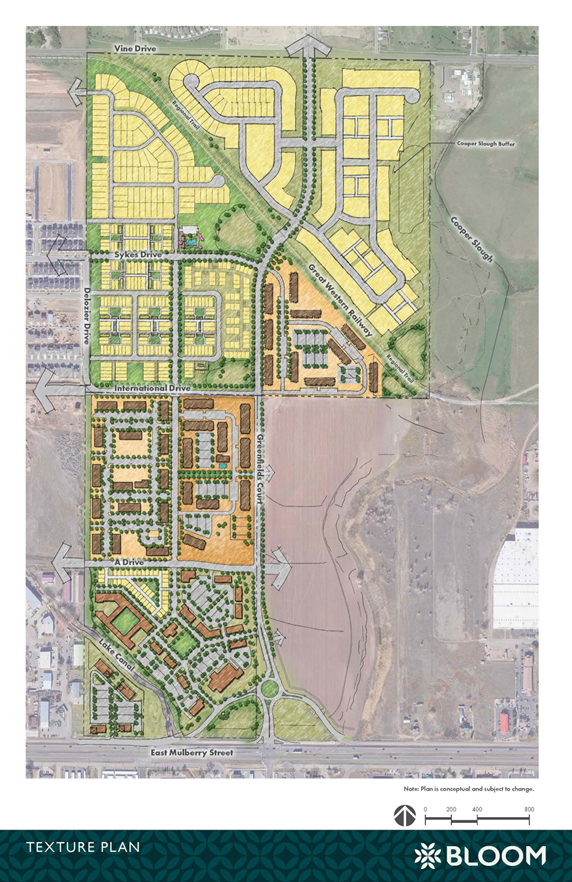 Bloom Community (East Mulberry - FC)

1,800 Total Units on 225 Acres
Cottages / Traditional Single Family / Condos / Affordable Apts. and Market Apts. / Commercial
Water Needs
1,800 Total Units at .22 AF/Unit = 396 AF Needed for Project

396 AF = 566 CBT Units (0.7 AF / Unit) at $60,000/Units
Acquisition Price of CBT = $33,960,000
$151,00 / Ac for Water  vs. $44,000/Ac for Real Estate
Water is ~3.43X the price of the Real Estate!
Example Cost “AG Water” as a Function of Project
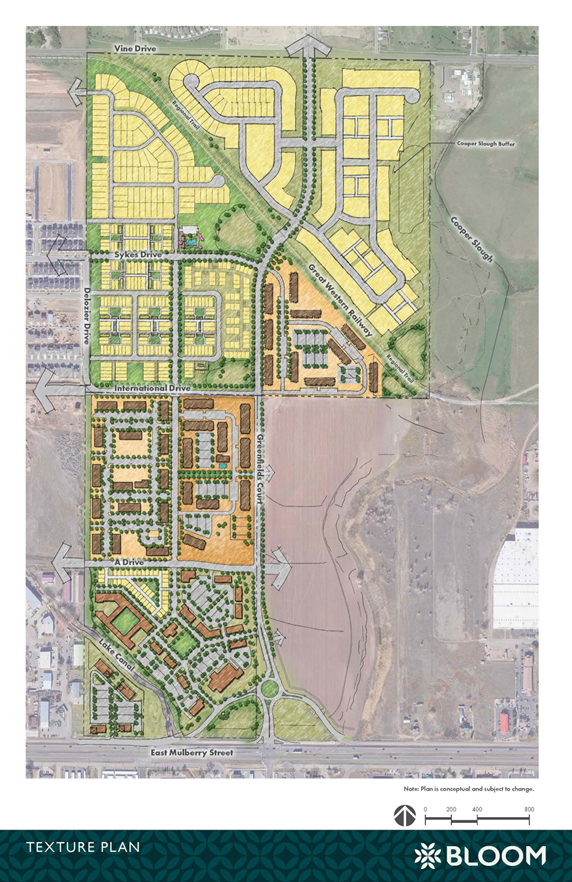 Bloom Community (East Mulberry - FC)

1,800 Total Units on 225 Acres
Cottages / Traditional Single Family / Condos / Affordable Apts. and Market Apts. / Commercial
Water Needs
~1,800 Total Units at .22 AF/Unit = 396 AF Needed for Project

396 AF = 7.33 WSSC Units (54 AF / Share) at $4,000,000/Share

540 Acres Ag. Ground at $7,000/AC. = $3,780,000
Acquisition Price of WSSC / Farm = $33,100,000
$147,000 / Ac for Water  vs. $44,000/Ac for Real Estate
Ag. Water is ~3.34X the price of the Real Estate!
Example Cost COFC - Tapestry
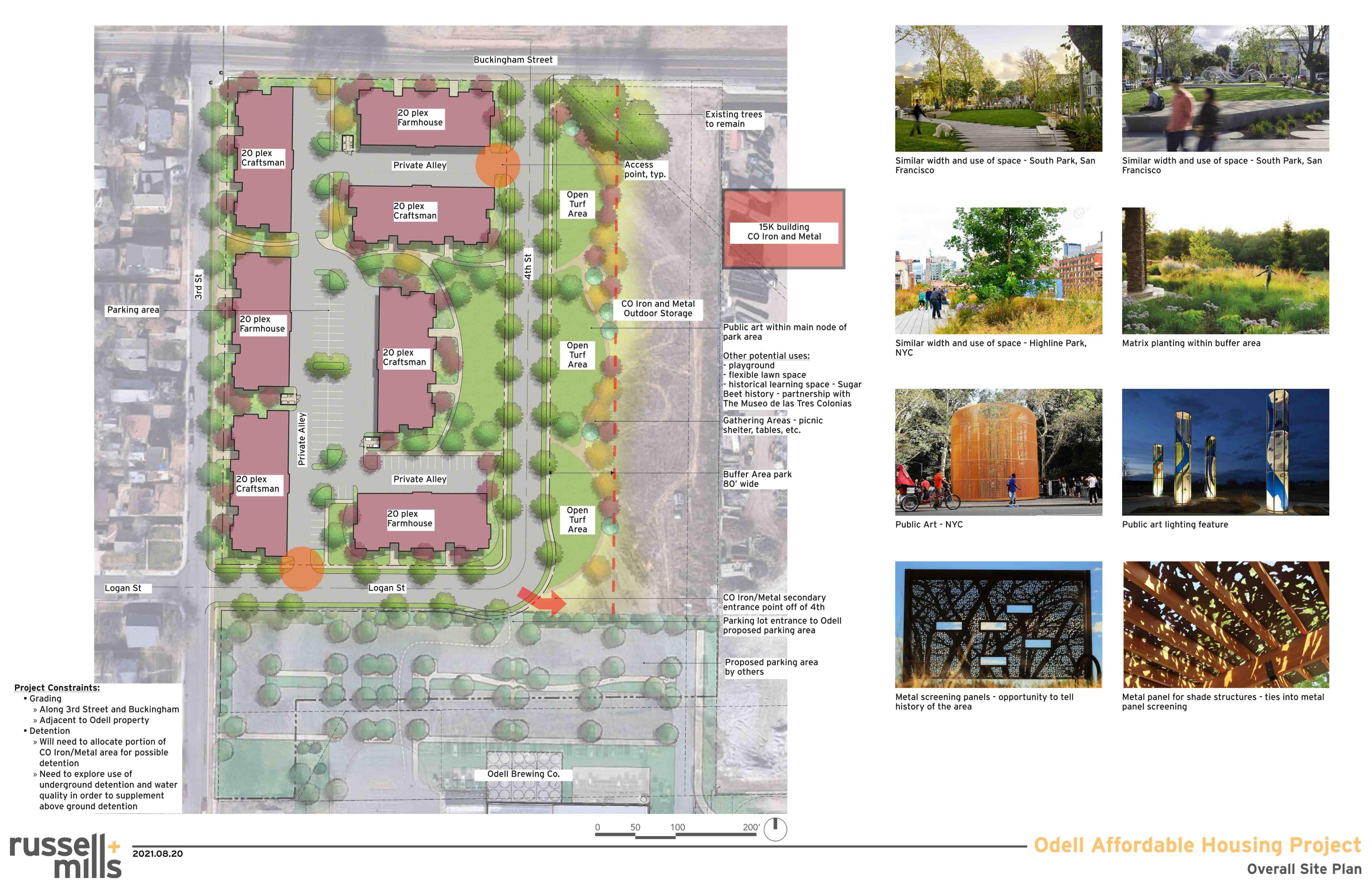 Tapestry (SEC of 3rd and Buckingham - FC)

140 Total Condo Units
Indoor Water Needs
140 Total Units at .08 AF/Unit = 11.25 AF Needed for Project Indoor Use Only

11.25 AF at $68,200* = $767,705 or $5,483/Unit Indoor Use Only

Outdoor Water Needs
7.55 Acre Site with 30% as Irrigated Area or 2.265 Acres
Of Irrigated Area 75% is Turf and 25% is Shrub beds
	4.7 Acre-Feet of Water

4.7 Acre-Feet $68,200* = $320,540 or $2,300/Unit Outdoor Use

Total Cost per Unit = $7,783 / Unit   

* Indicated current Fort Collins CIL Cost
PROPOSED FC CIL COST = $179,500 per Acre Foot or $20,450!!!!
So you have the money……NOT SO FASTChanged MUNICIPAL Shares are Running Out	- CBT – 310,000 Units	70% of system already in M&I, 20% likely to remain in Ag	- Water Supply and Storage – 600 Shares	400 Shares Owned By Thornton	- NPIC – 10,000 Shares	65% in Municipal ownership – 2009, Windsor Potable water Master PlanCompetition is Still Stiff.  With a slow up in building we have seen a recent moderation in price increases and in some cases a slight decrease.  HOWEVER, Builders are Still competing with Local Municipalities, south Weld County Builders and Municipalities, and Metro Area Municipalities for the same Poudre River Rights.
Out of Region Competition
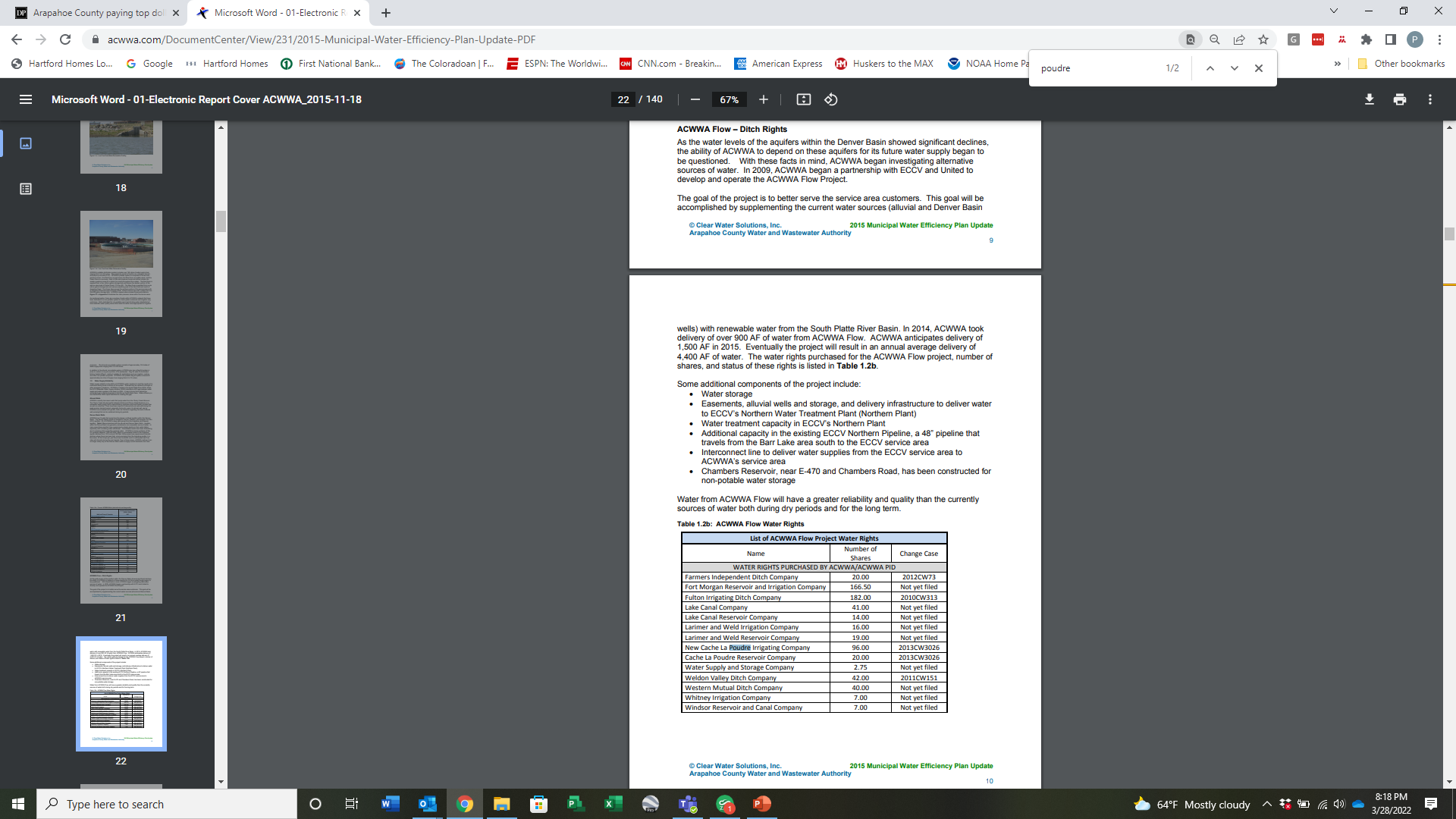 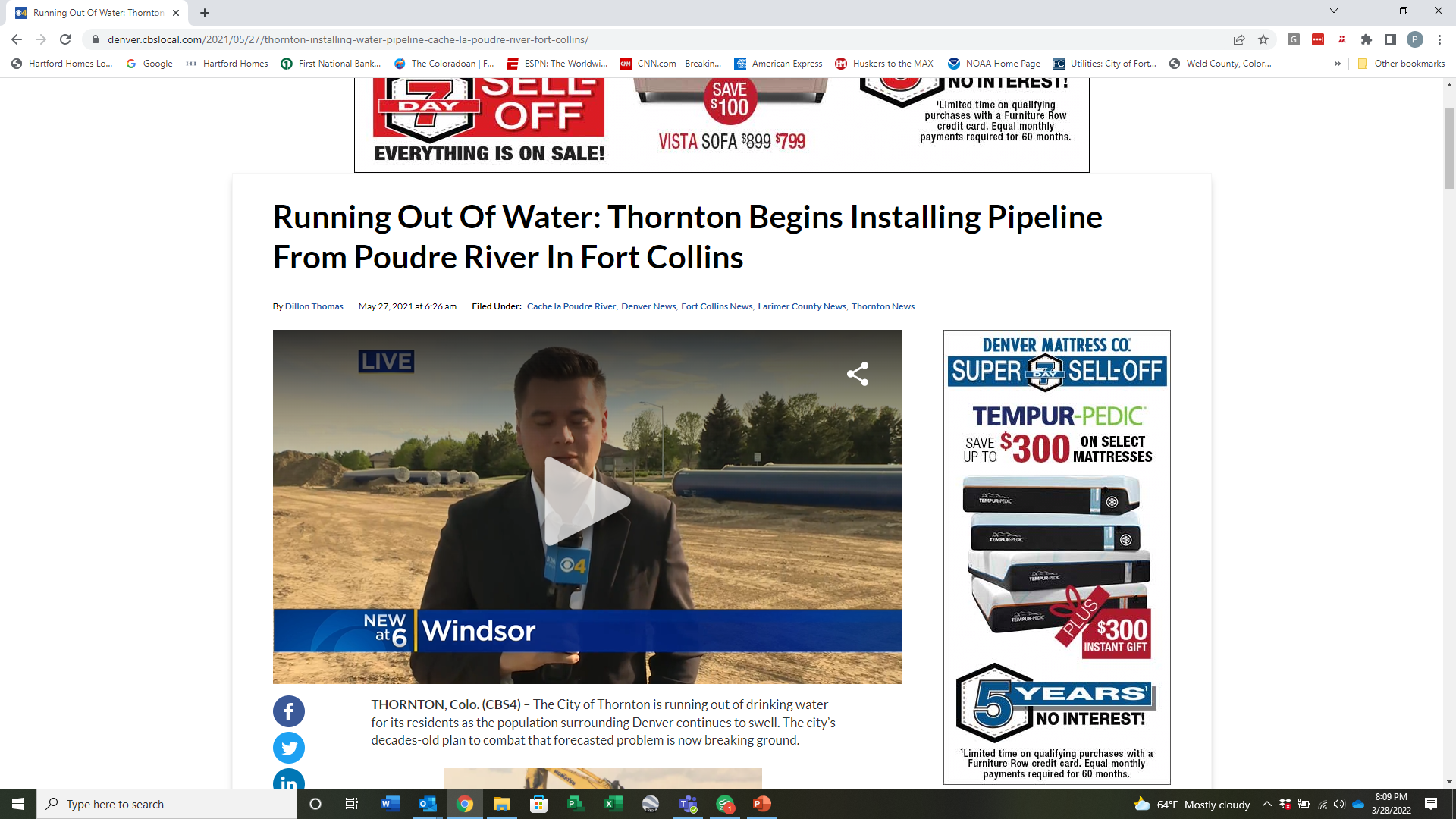 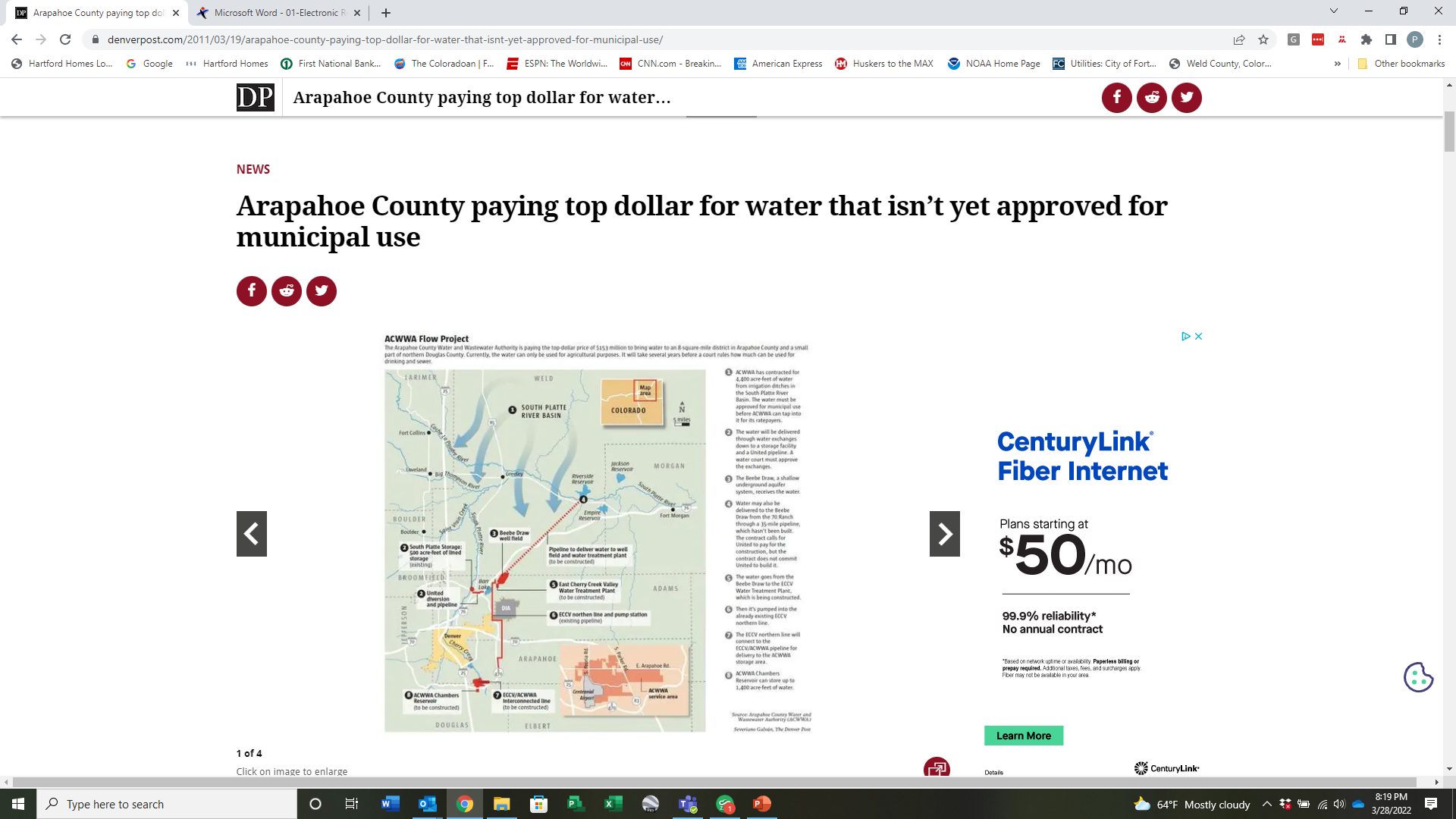 Source:  Arapahoe County Water and Wastewater Authority 2015 Municipal Water Efficiency Plan Update
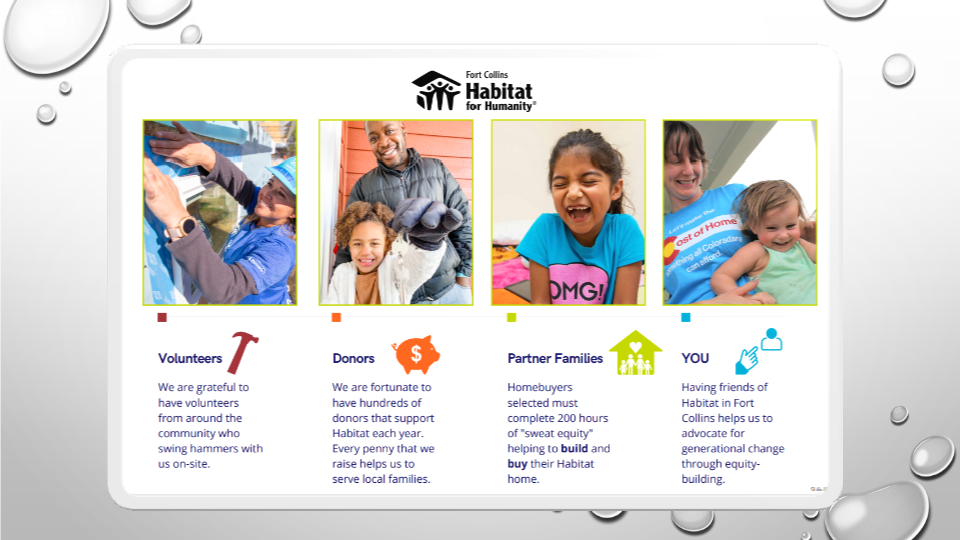 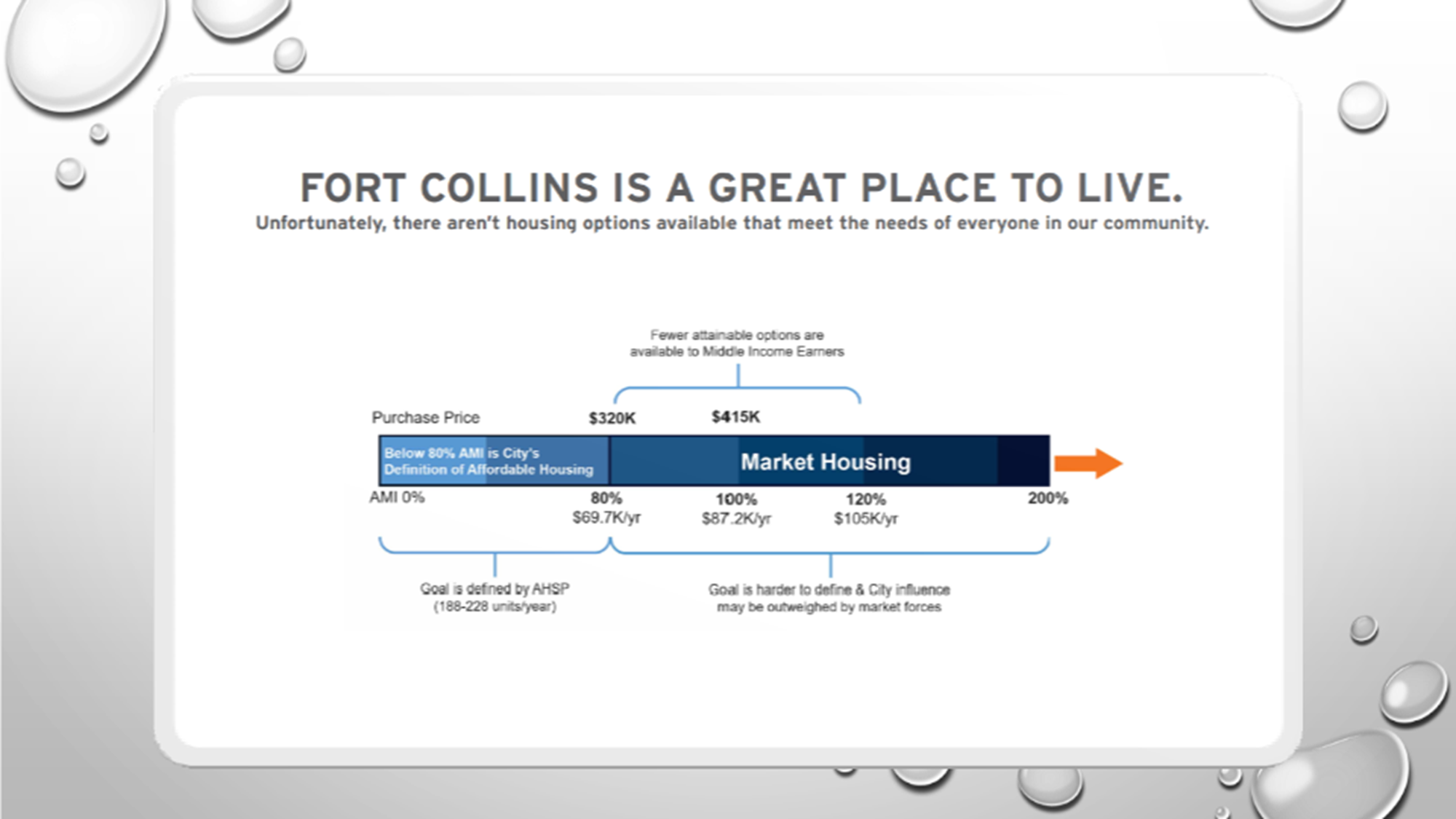 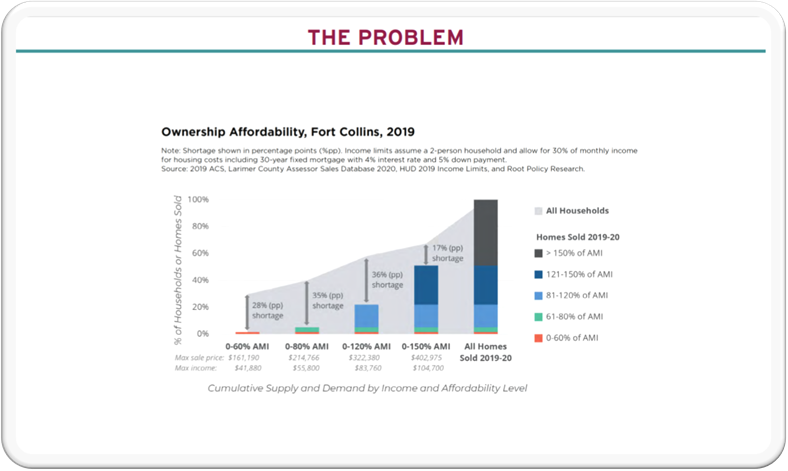 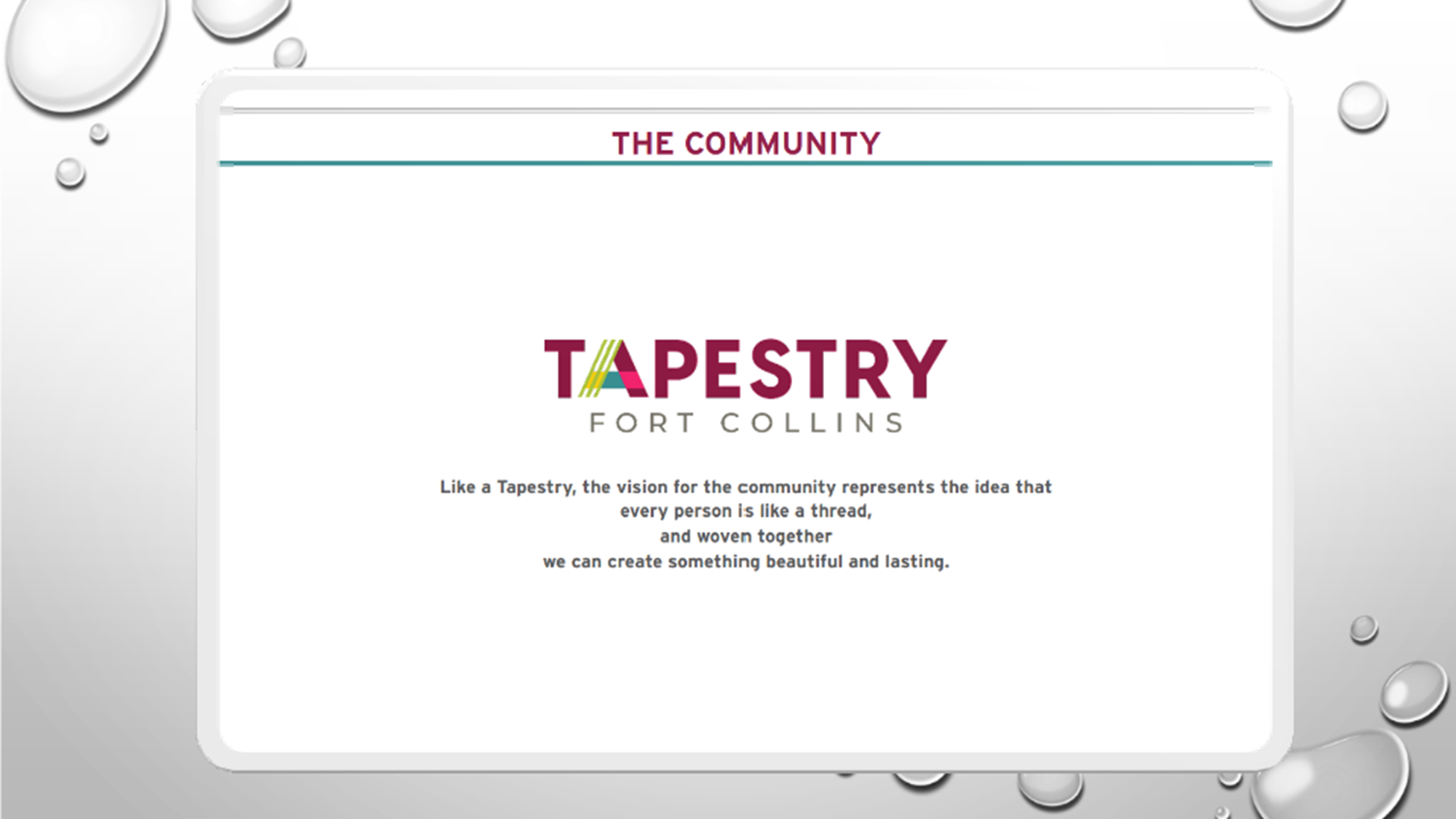 “Look ahead and plan for others as others have planned for you”     					- Greeley tribune, 1941
Thank You!